মাল্টিমিডিয়া ক্লাসে স্বাগতম
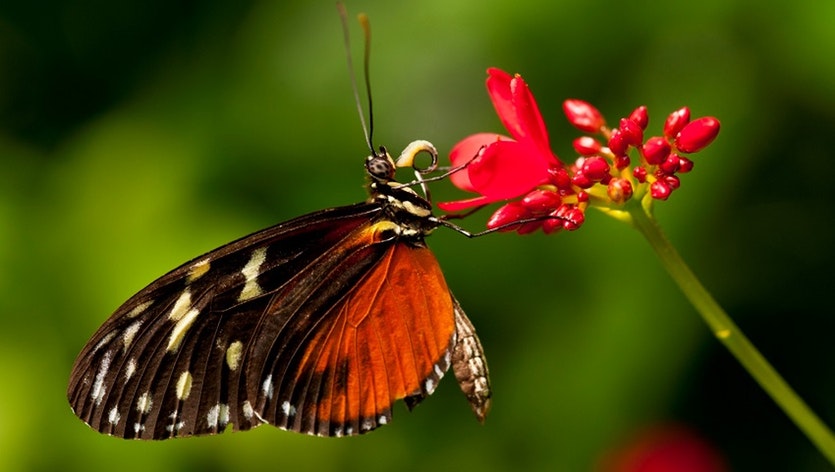 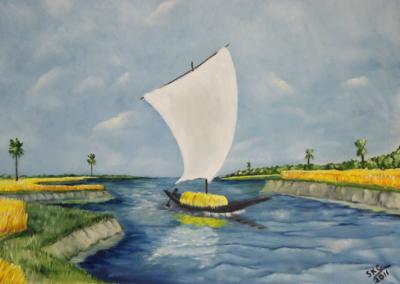 পাঠ পরিচিতি
শিক্ষক পরিচিতি
বিষয়-আমার বাংলা বই
শ্রেণি-৫ম,পাঠ-স্বদেশ
পাঠ্যাংশ-এই যে নদী...কেনা।
সময়ঃ ৪০ মিনিট
ফাতেমা  আক্তার 
সহকারি শিক্ষক
ধলিয়া সরকারি প্রাথমিক বিদ্যালয়
মাটিরাঙ্গা, খাগড়াছড়ি।
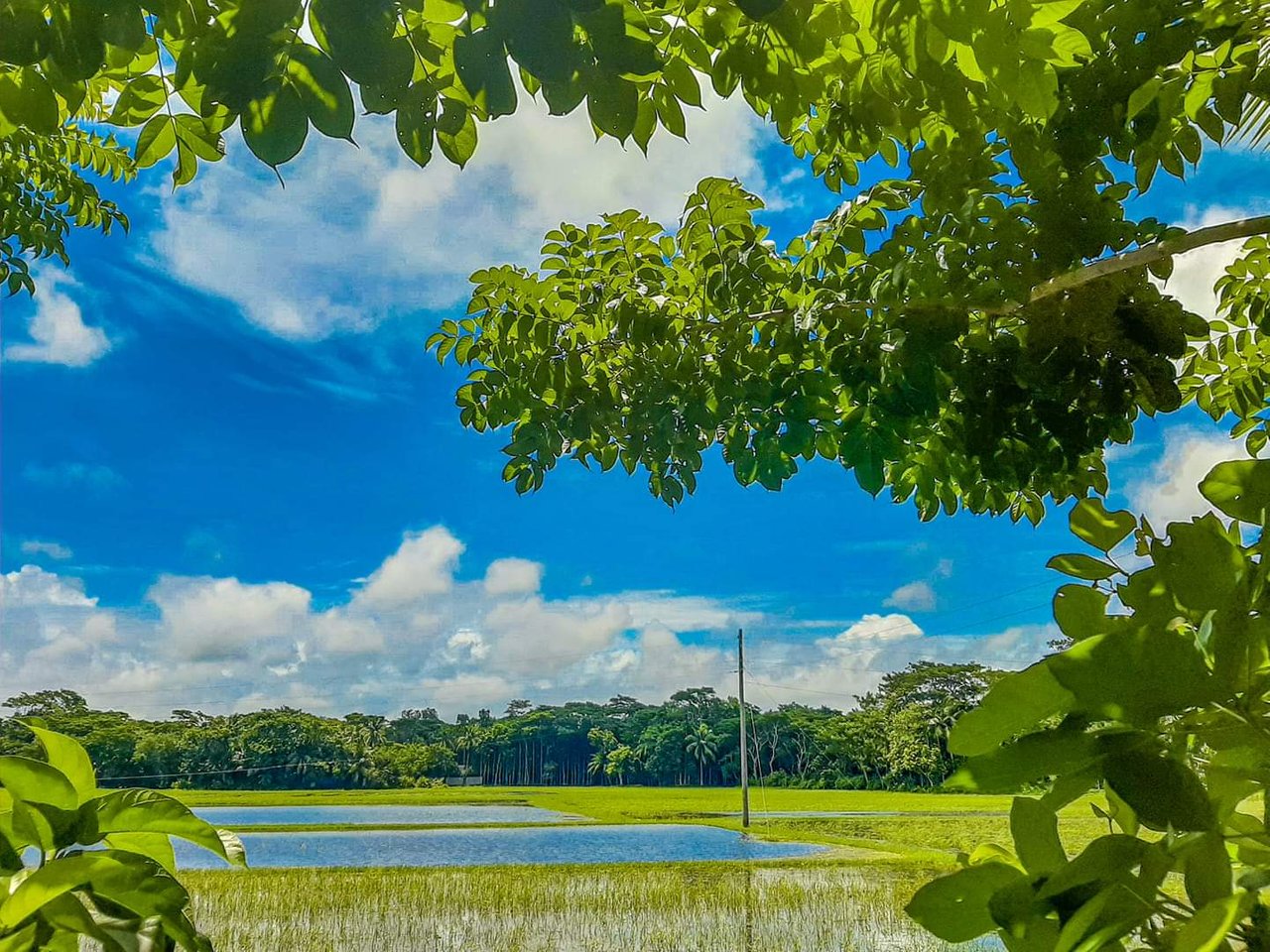 শিখনফল
প্রমিত উচ্চারণে কবিতা আবৃত্তি করতে পারবে।
কবিতায় ব্যবহ্রত বিভিন্ন শব্দের অর্থ বলতে পারবে।
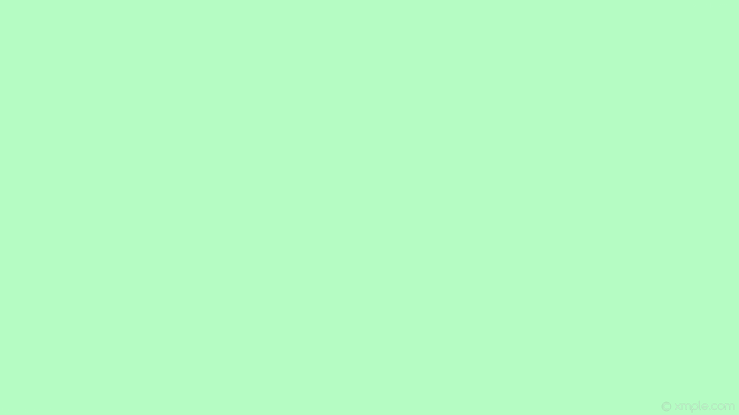 চল সবাই আমরা ছবির মত একটি কবিতা আবৃতি করি ।
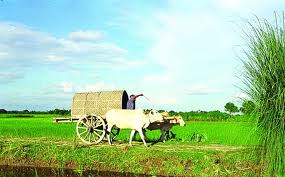 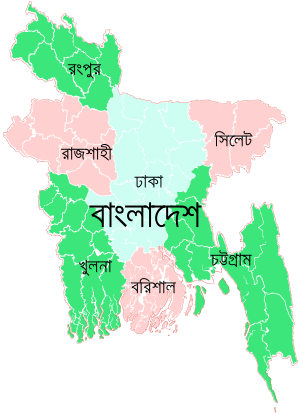 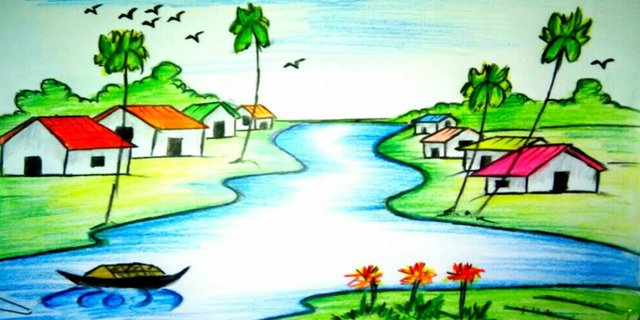 স্বদেশ
আহসান হাবীব
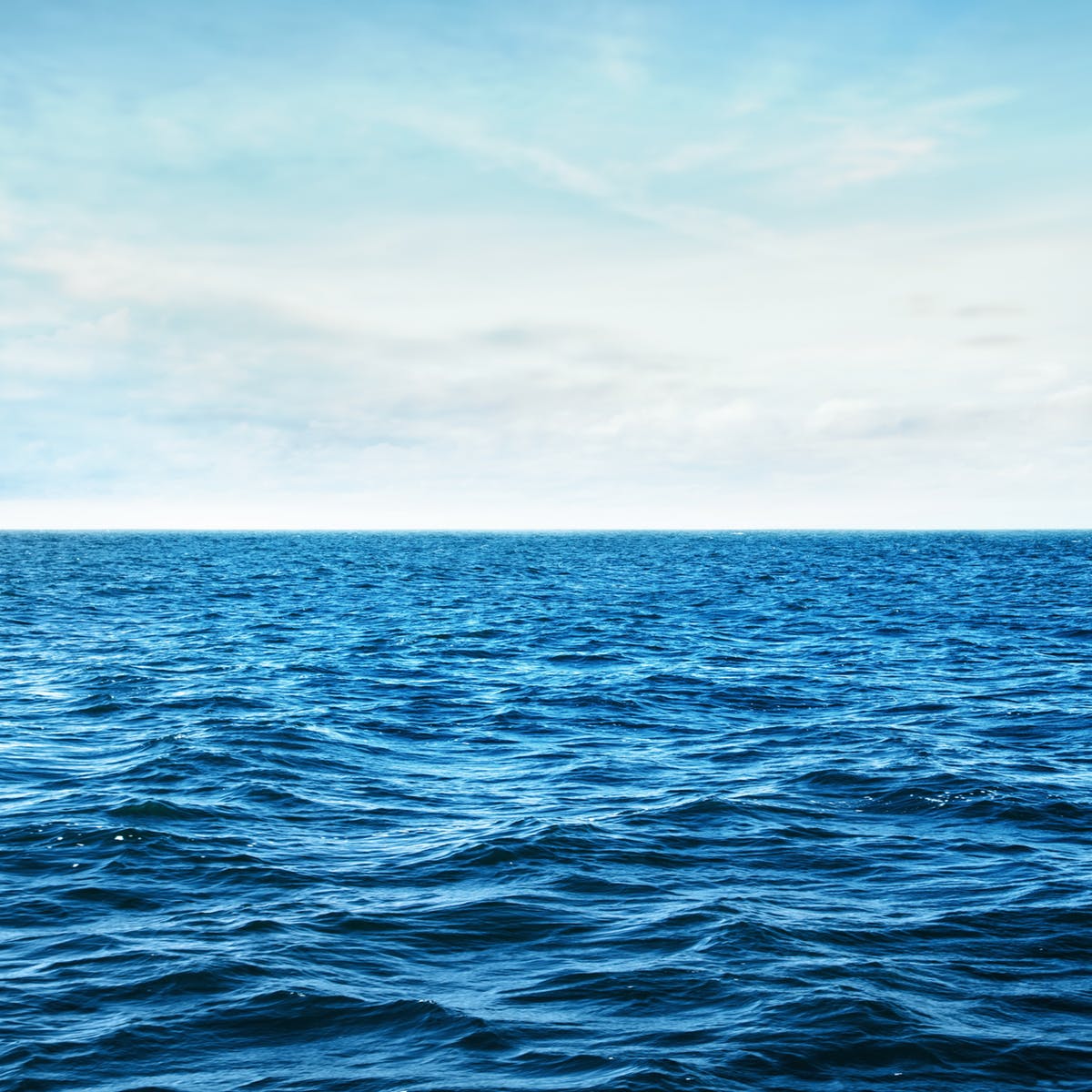 এই যে নদী,
নদীর জোয়ার
নৌকা সারে সারে
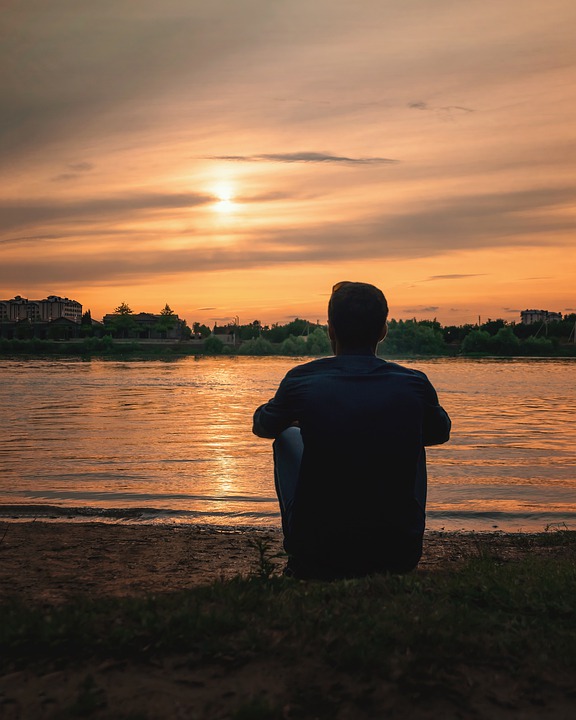 একলা বসে আপন মনেবসে নদীর ধারে-এই ছবিটি চেনা।
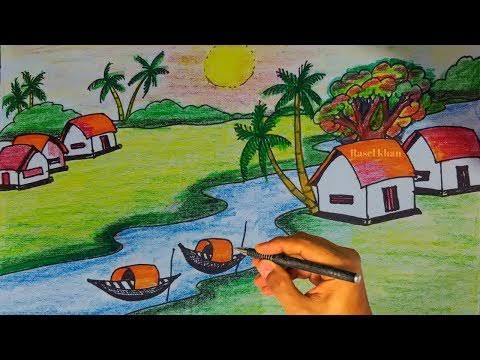 মনের মধ্যে যখন খুশিএই ছবিটি আঁকি,
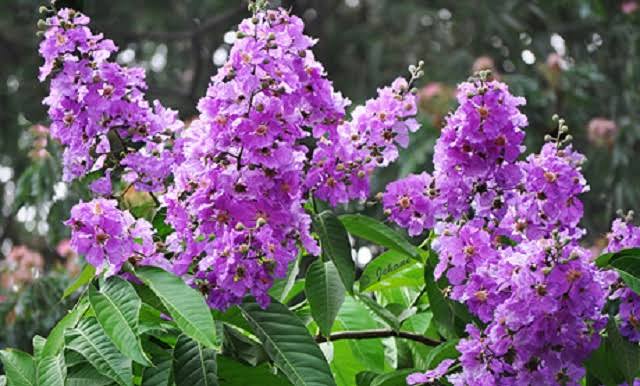 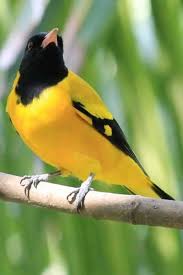 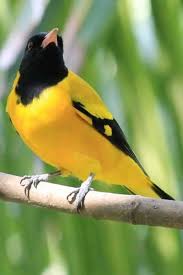 এক পাশে তার জারুল গাছেদুইটি হলুদ পাখি-এমনি পাওয়া এই ছবিটিকড়িতে নয় কেনা।
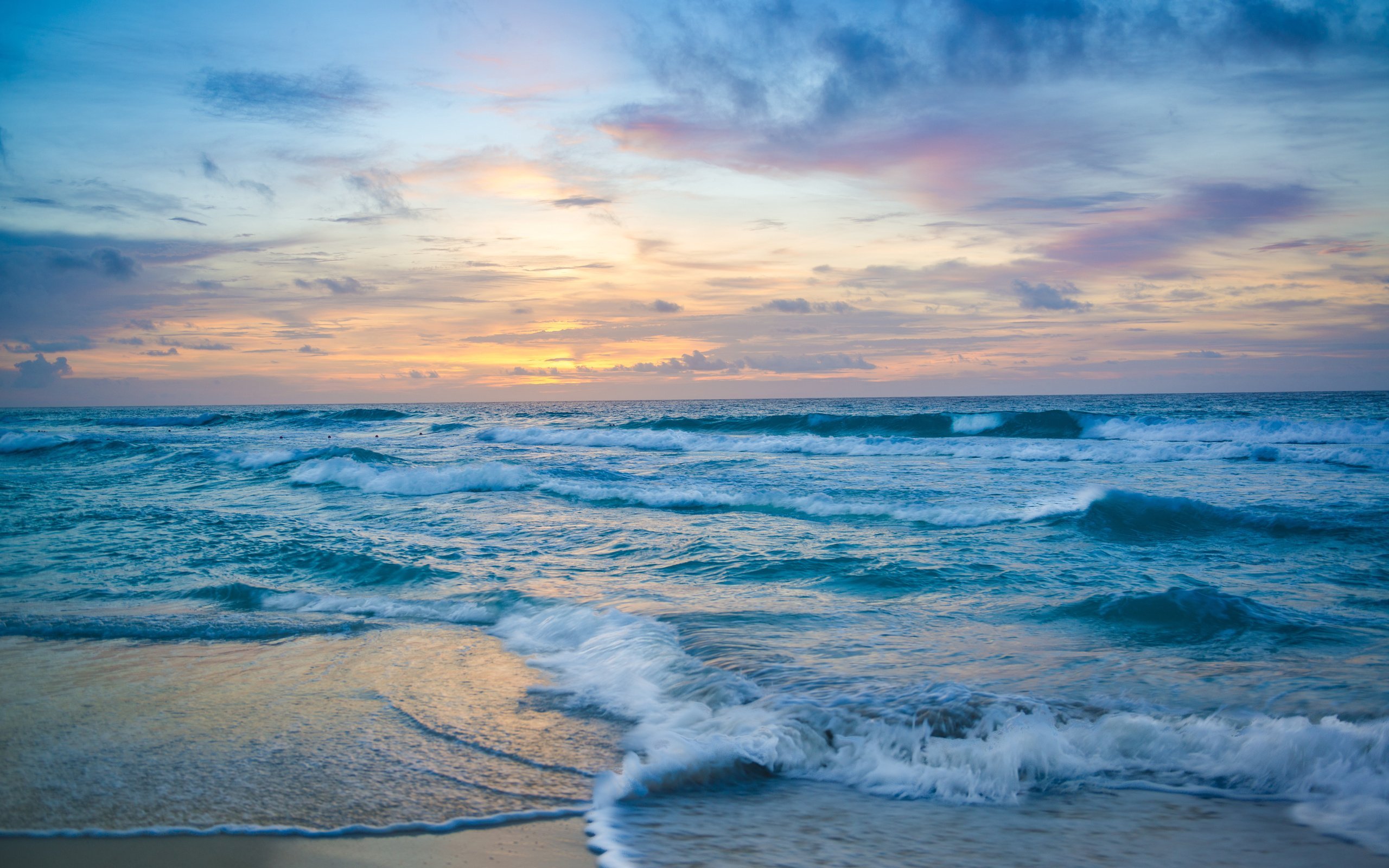 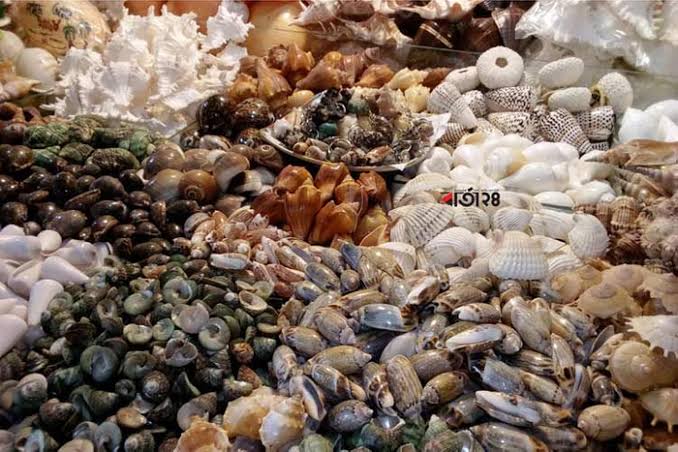 কড়ি
এক ধরনের ছোট্ট সাদা ঝিনুক।
লোকে কেনা –বেচা করত কড়ি দিয়ে।
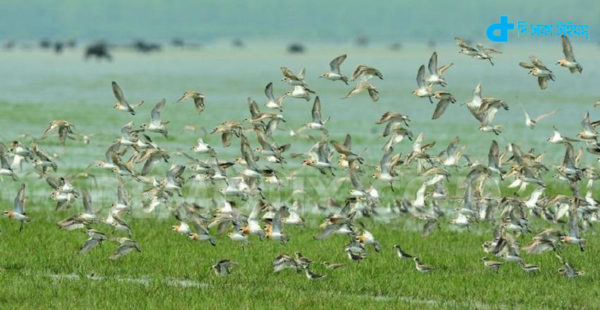 পাখপাখলি
নানা ধরনের পাখি।
বাংলাদেশের গাছে গাছে শোনা যায় পাখপাখালির কলকাকলি।
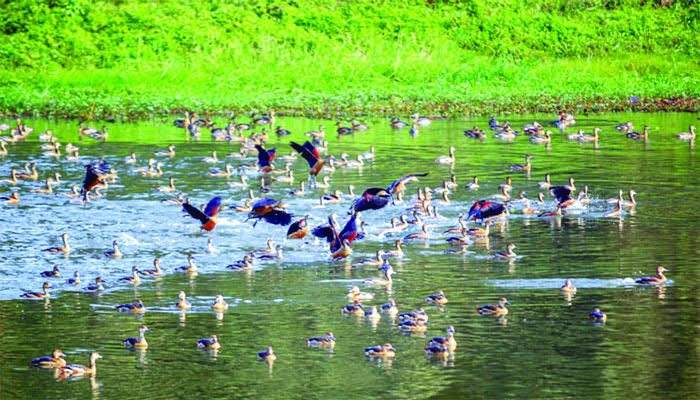 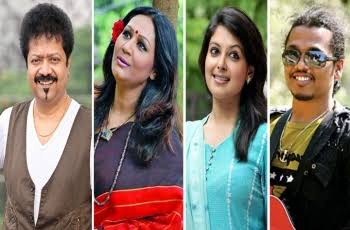 শিল্পী
যিনি কোনো শিল্পকলার চর্চা করেন তিনিই শিল্পী।
মান্নাদে ছিলেন একজন বড় মাপের সংগীতশিল্পী।
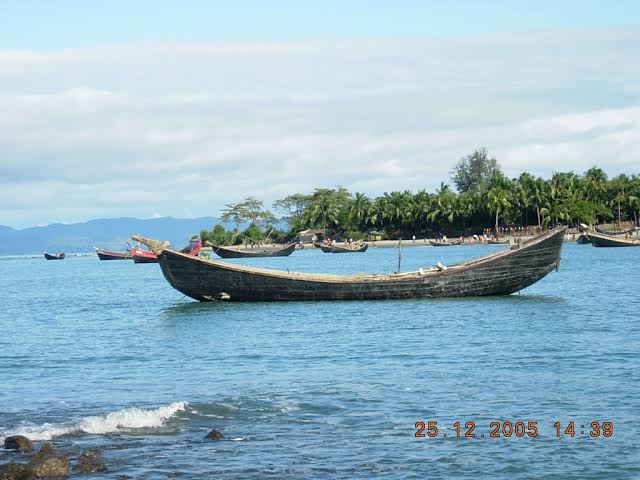 দল কাজ
দোয়েল দল-
 গ্রাম বাংলার কোন ছবিটি আমাদের চেনা?
টুনটুনি দল-কোন ছবিটি টাকা দিয়ে কেনা যায় না?
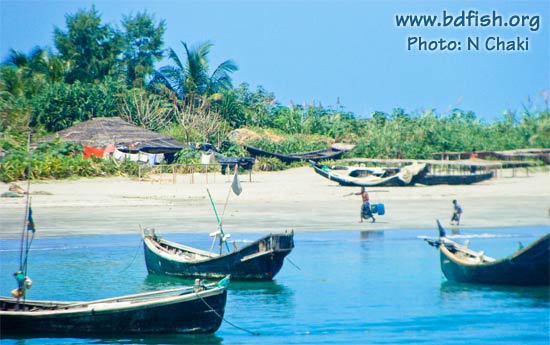 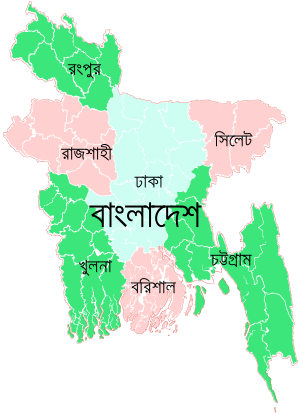 বাড়ির কাজ
* স্বদেশ  সম্পর্কে ৫টি বাক্য লিখ।
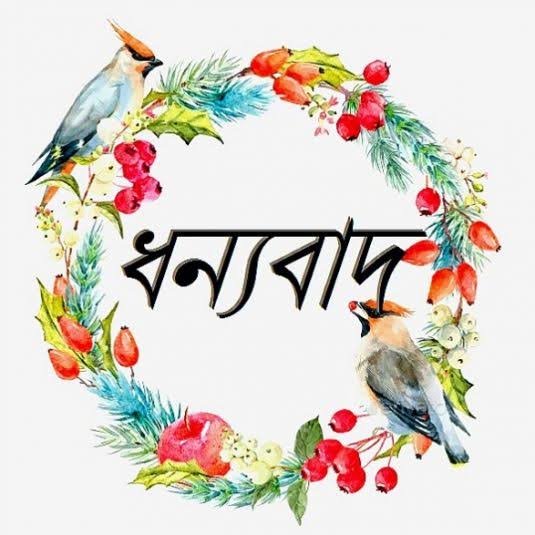